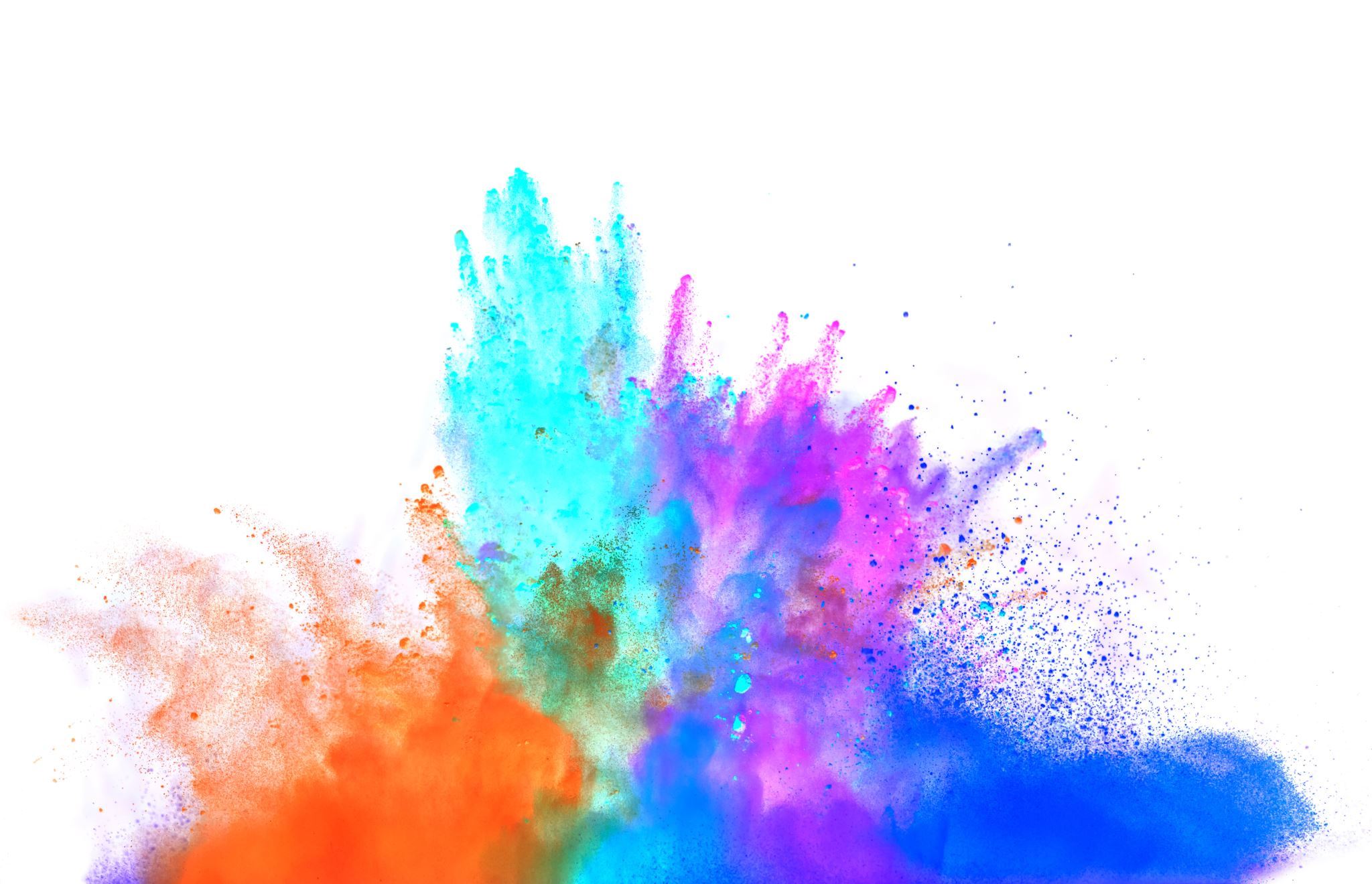 Ανάλυση της επεξεργασίας πληροφοριών
Μάριος Κουκουνάρας Λιάγκης
Αναπληρωτής Καθηγητής, ΕΚΠΑ
Αντίληψη
Το πρώτο μέρος του μηχανισμού επεξεργασίας των πληροφοριών. Αφορά την ερμηνεία από τον εγκέφαλο των σημάτων που λαμβάνονται από τις αισθήσεις. 
Το τι αναμένουμε να δούμε επηρεάζει το τι βλέπουμε στην πραγματικότητα (Neisser, 1976)
«αντιληπτικό σύνολο»=έχουμε τη προδιάθεση να αντιλαμβανόμαστε κάτι με ένα συγκεκριμένο τρόπο       επηρεάζει τη μάθηση.
Η συναισθηματική κατάσταση μπορεί να επισπεύσει το αντιληπτικό σύνολο.
1/7/2025
2
Προσοχή
1/7/2025
3
Προσοχή
Η προσοχή στηρίζεται στα ερεθίσματα που δέχεται ο άνθρωπος, τα οποία φιλτράρονται επιλεκτικά λόγω της περιορισμένης ικανότητας της βραχυπρόθεσμης μνήμης να αναλύει τα εισερχόμενα μηνύματα-Το «φαινόμενο της διακοπής»=το επίπεδο οικειότητας καθορίζει τη δυνατότητα διακοπής.
Στα περιβάλλοντα μάθησης η προσοχή των μικρότερων παιδιών αποσπάται ευκολότερα-φαινόμενο τυχαίας μάθησης=προσοχή στο υλικό και τον τρόπο διδασκαλίας.
1/7/2025
4
Μνήμη
Βραχυπρόθεσμη (ανάλυση των εισερχόμενων αισθήσεων) και μακροπρόθεσμη μνήμη (αποθήκευση οργανωμένων ή αφηρημένων ιδεών)
Ανακαλούμε τα πρώτα και τελευταία σύνολα στοιχείων=η ανάκληση μεταγενέστερων πληροφοριών είναι δυσκολότερη όταν έχει προηγηθεί ανάκληση προγενέστερων πληροφοριών.
Το στοιχείο που καθορίζει τον βαθμό μονιμότητας είναι το επίπεδο επεξεργασίας (Craik & Lockhart, 1972)
Θυμόμαστε έως και επτά στοιχεία πληροφοριών, συν-πλην δύο (Miller, 1956).
H  ανάκτηση των νεότερων πληροφοριών μπορεί να επηρεαστεί από την ομοιότητά τους με πληροφορίες που έχουν αποθηκευτεί νωρίτερα (Long, et.al. 2011)
Επεισοδιακή και σημασιολογική μνήμη (Tulving, 1972)
1/7/2025
5